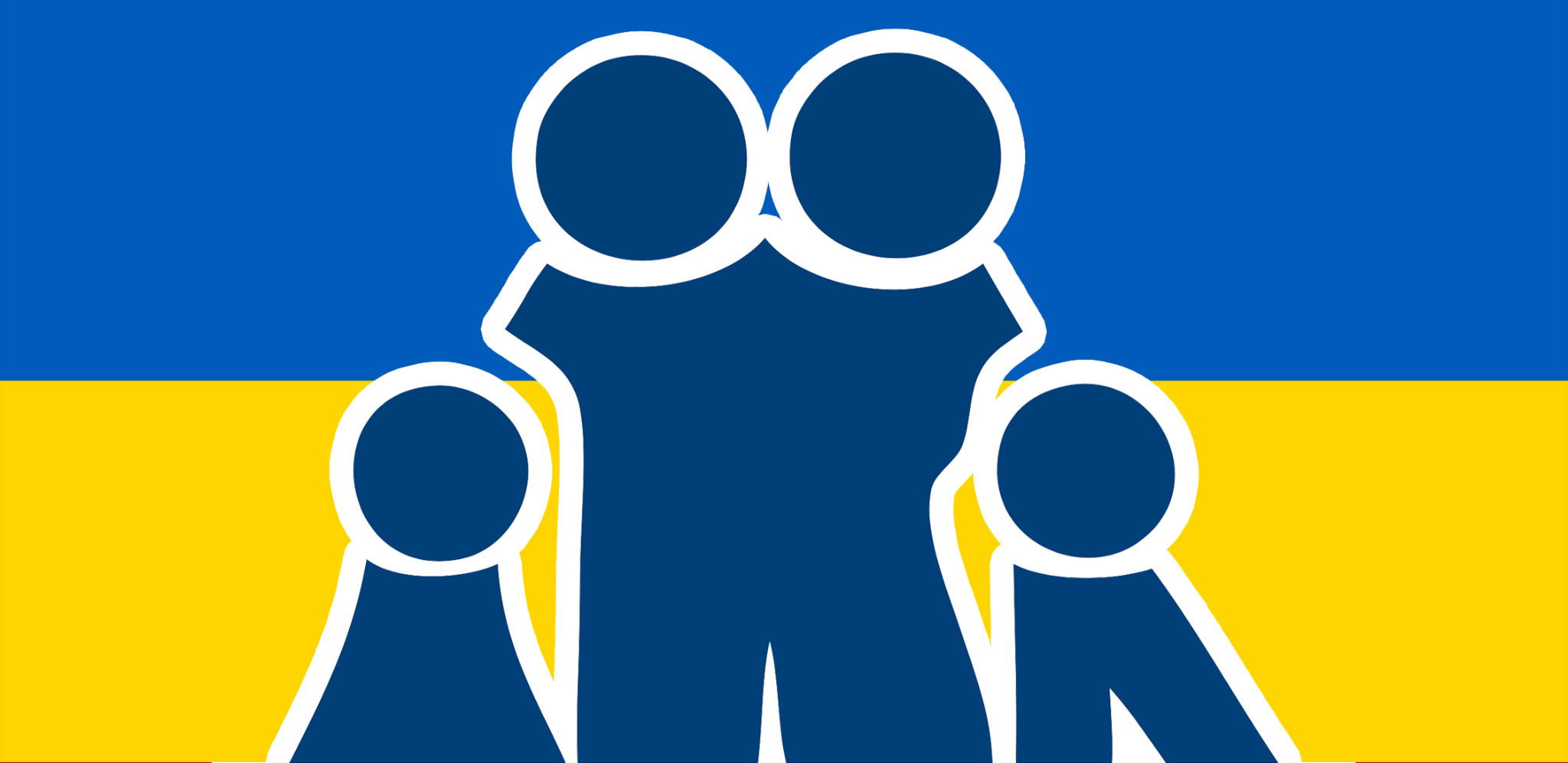 AUTA LASTA - AUTA PERHETTÄAUTA UKRAINAN PAKOLAISTA
Keräys tässä kaupassa
__.__.2022 klo __ - __
OSTA YLIMÄÄRÄINEN TUOTE JA LAHJOITA SE UKRAINAN PAKOLAISILLE KERÄYSPISTEESSÄMME
 
Lahjoitustuotteiksi sopivat mm:
pilaantumaton kuivaruoka
säilykkeet
hygieniatuotteet
lastentarvikkeet

Toimitamme tuotteet Suomeen saapuneille Ukrainan pakolaisille.
Lue lisää: jellona.info/auta                      ___________________                                                                                                                                                                                                                                                  Järjestävä klubi
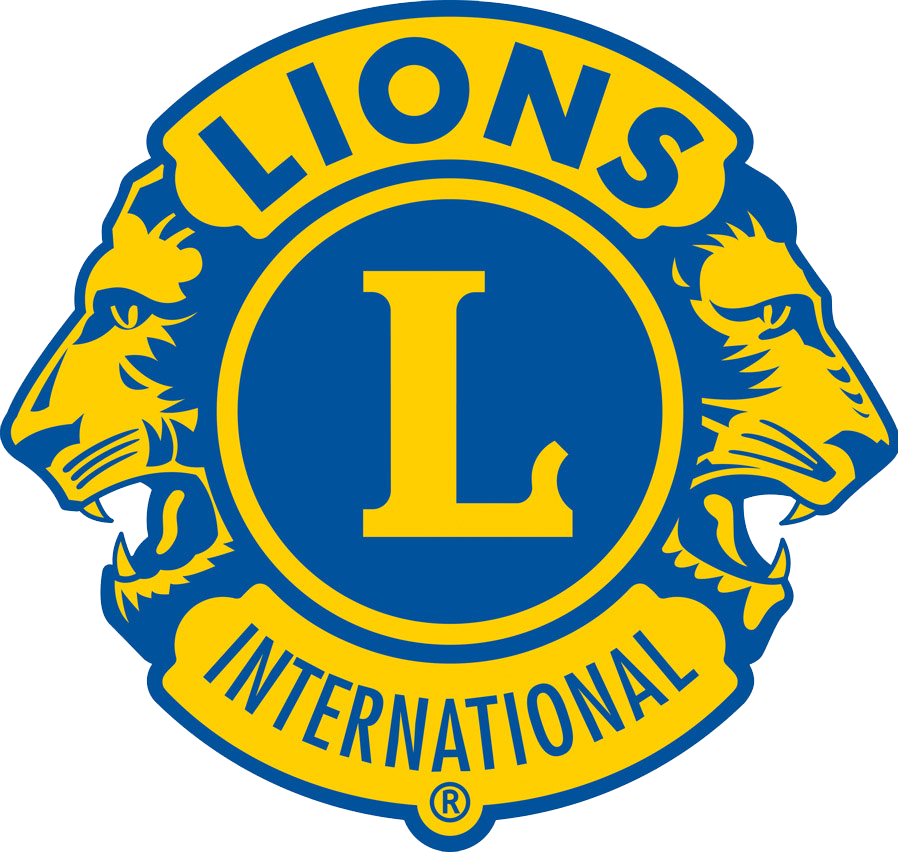